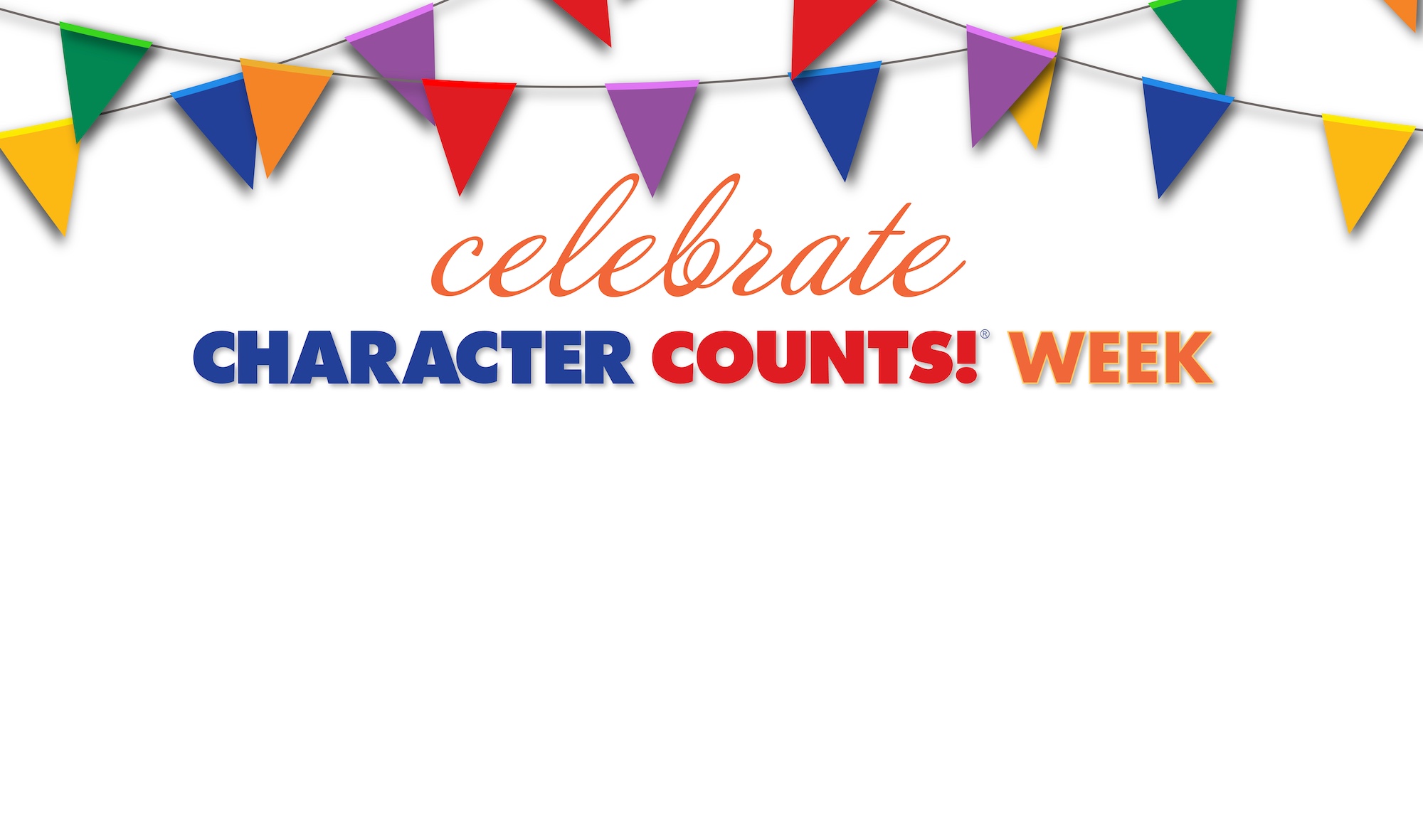 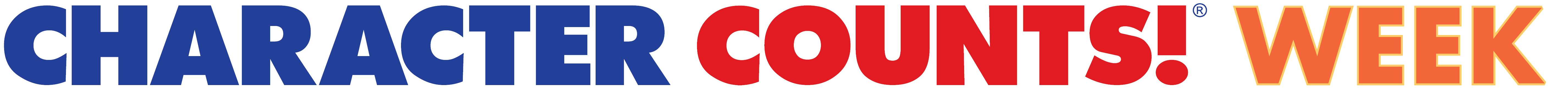 [Speaker Notes: Each day’s slides contain:

An introduction to the Pillar(s)
Lesson content (scenario, quote, or video)
Discussion questions
CC! Week Challenge

If you have questions or need assistance, please contact Tabitha Choquette at Tabitha.Choquette@drake.edu.]
MONDAY

TRUSTWORTHINESS
[Speaker Notes: Trustworthiness – “Self-Study”

Read the scenario, then process it using the discussion questions.
Scenario: You are working with a small group of your classmates on an important assignment. Each person has an important role and must follow through on their part in order to successfully complete the assignment. Your role is to take notes and track what your group talks about, so you can continue working on your assignment throughout the week. One day, you are distracted by a toy you brought with you into class, so you don’t take the notes you were supposed to for your group. You are not sure how to handle this with your group members the next day during worktime.
Discussion Questions
What would you do in this situation if you did not take the notes you were supposed to?
Everyone makes mistakes. How can you show trustworthiness even if you make a mistake?
Having integrity is about doing what you say you will do. In this scenario, how can you show that you still have integrity going forward?
Daily Challenge: Think about a commitment or responsibility that you have today (or this week). Practice integrity and trustworthiness by following through on this commitment. One strategy to help you with this is to plan ahead – what do you need to be ready for in order to do what you said you would do?]
Be honest. Don’t deceive, cheat, or steal.

Have integrity. Be honest. 

Do what you say you’ll do.

Keep your promises.

Be loyal. Stand by your values.
You are working with a small group of your classmates on an important assignment. 

Each person has an important role and must follow through on their part in order to successfully complete the assignment. 

Your role is to take notes and track what your group talks about, so you can continue working on your assignment throughout the week. 

One day, you are distracted by a toy you brought with you into class, so you don’t take the notes you were supposed to for your group. You are not sure how to handle this with your group members the next day during worktime.
What would you do in this situation if you did not take the notes you were supposed to?

Everyone makes mistakes. How can you show trustworthiness even if you make a mistake?

Having integrity is about doing what you say you will do. In this scenario, how can you show that you still have integrity going forward?
1
2
3
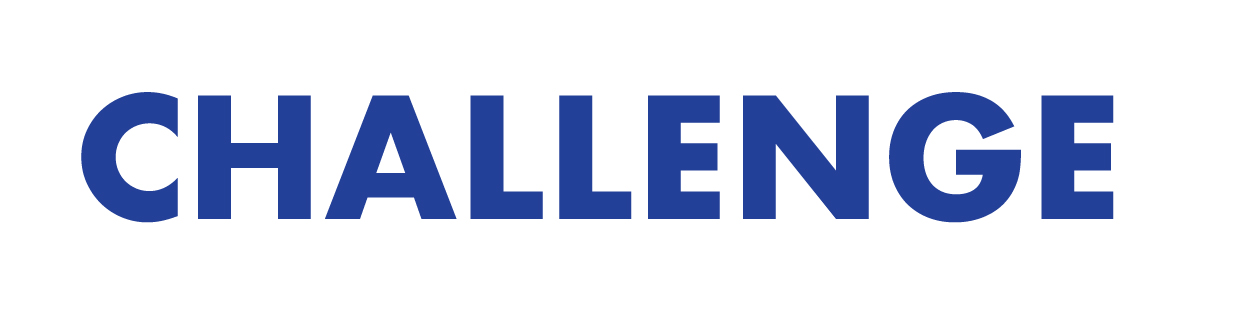 Think about a commitment or responsibility that you have today (or this week). 

Practice integrity and trustworthiness by following through on this commitment. 

	Plan ahead. What do you need to be ready for in order to 
	do what you said 	you would do?
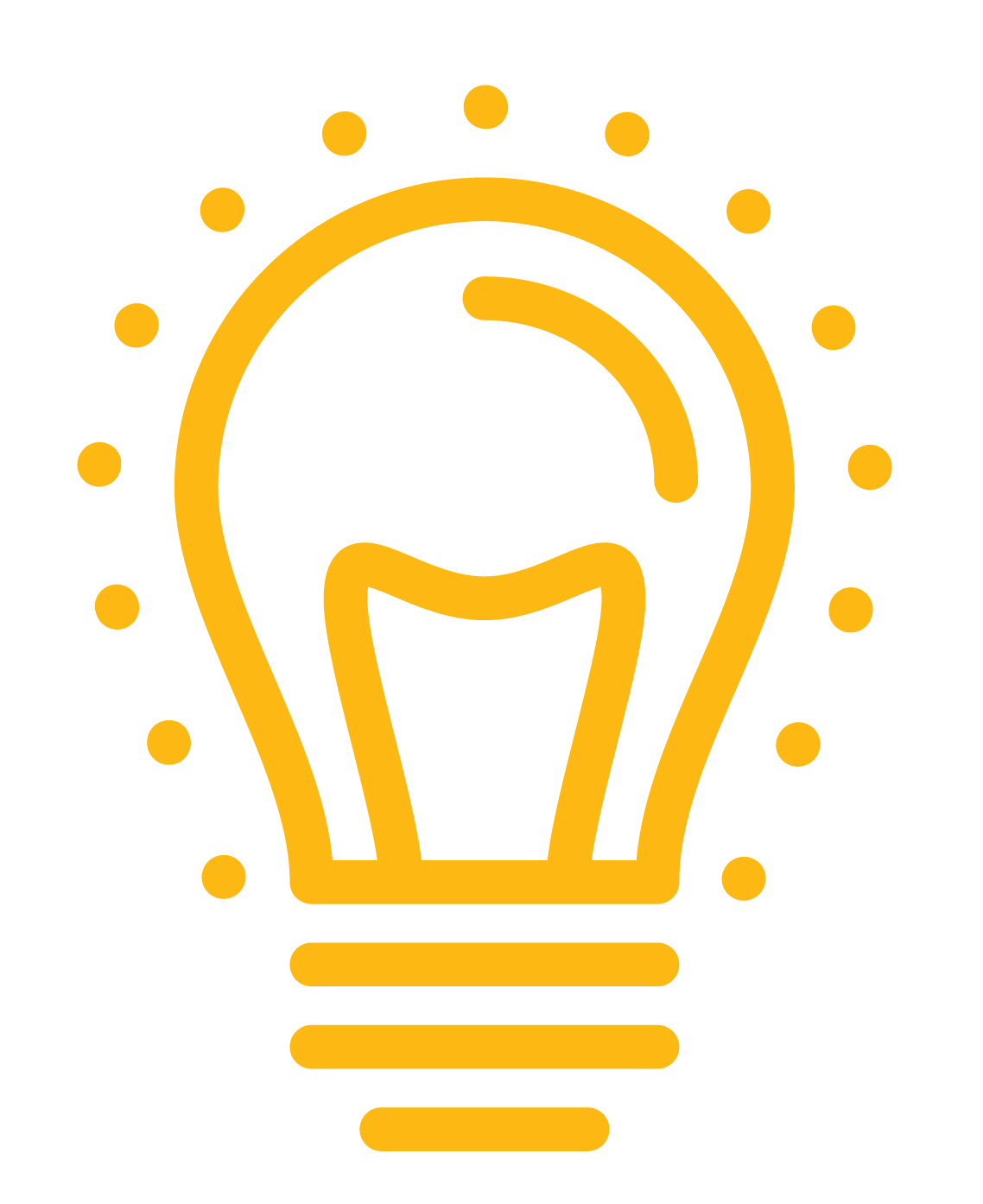 TUESDAY

RESPECT
[Speaker Notes: Respect ”Other-Study”
“For the Birds” Pixar Short
Discussion Questions.
Did you see examples of the animals being respectful in the video? Why or why not?
How would you feel if you were the larger bird in the video, rejected by the smaller birds?
How could the smaller birds have acted more respectfully towards the larger bird?
Daily Challenge: Include someone new in a group activity at school, no matter how different they are from you!]
Follow the Golden Rule.

Be accepting of differences.

Be courteous to others.

Deal peacefully with anger, insults, and 
disagreements.

Be considerate of others’ feelings.
Did you see examples of the animals being respectful in the video? Why or why not?

How would you feel if you were the larger bird in the video, rejected by the smaller birds?

How could the smaller birds have acted more respectfully towards the larger bird?
1
2
3
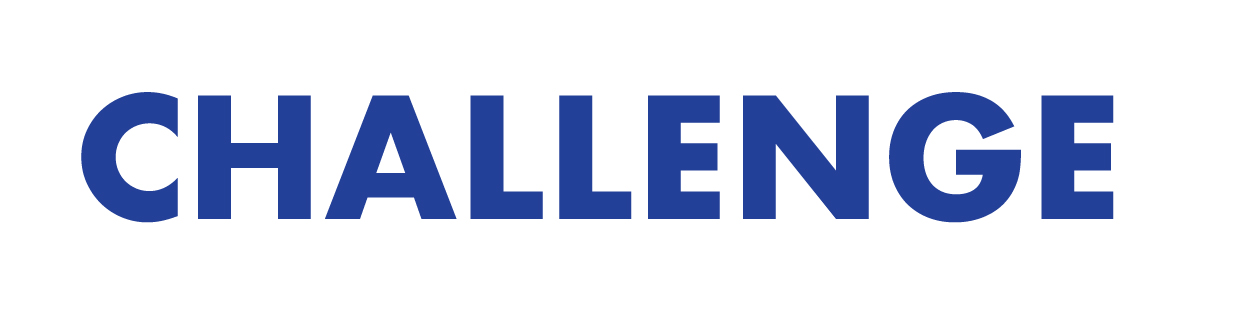 Include someone new in a group activity at school, no matter how different they are from you!
WEDNESDAY

RESPONSIBILITY
[Speaker Notes: Responsibility – “Self-Study”

Quote: "Feelings are visitors. Let them come and go." – Mooji 
Discussion questions:
Think of a time you felt sad, angry, or frustrated, but that feeling went away. What helped you let go of that emotion?
What would happen if we didn’t let those strong emotions come and go?
What can we learn from the positive and negative feelings that “visit” us?
Daily Challenge: 
Use this easy 4-step method when you are feeling overwhelming emotions:
Pause - Take a moment to calm down. You can do this by finding a quiet spot, counting to five on your fingers, or taking some deep breaths.
Reflect - Ask yourself how you’re feeling and why. It’s okay to have big feelings, and it’s important to understand them.
Think - Consider different ways to handle the situation. Think about what you could do next to make things better.
Choose - Pick the best and calmest way to respond.]
Do what you are supposed to do. Try your best.

Persevere. Keep on trying.

Be self-disciplined.

Think before you act. Consider the consequences.

Be accountable for your words, actions, and attitudes.
"Feelings are visitors. 
  Let them come and go." 
			
					– Mooji
Think of a time you felt sad, angry, or frustrated, but that feeling went away. What helped you let go of that emotion?

What would happen if we didn’t let those strong emotions come and go?

What can we learn from the positive and negative feelings that “visit” us?
1
2
3
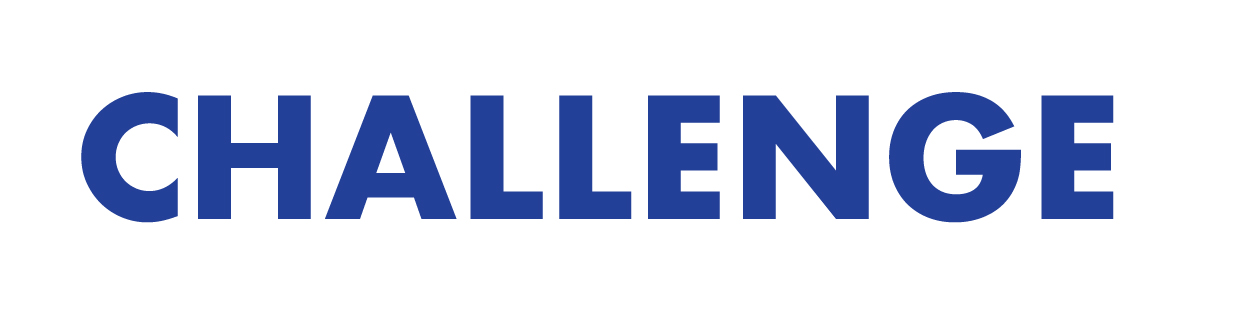 Use this easy 4-step method when you are feeling overwhelming emotions.

Pause - Take a moment to calm down. You can do this by finding a quiet spot, counting to five on your fingers, or taking some deep breaths.
Reflect - Ask yourself how you’re feeling and why. It’s okay to have big feelings, and it’s important to understand them.
Think - Consider different ways to handle the situation. Think about what you could do next to make things better.
Choose - Pick the best and calmest way to respond. This will help you solve the problem and feel better.
THURSDAY

FAIRNESS AND CARING
[Speaker Notes: Fairness and Caring – “Other Study”

https://www.youtube.com/watch?v=38y_1EWIE9I
Discussion Questions
What do you think each of the characters were feeling throughout the video? Support your answer with examples from the video.
How did you see fairness and caring show up in the video? How could either of the characters act in a more fair and caring way?
Would you have reacted the same way as the man who ended up sharing his cookies? Why or why not?
Daily Challenge
Practice assuming the best intentions of others (automatically believing someone is trying to do something good, even if it doesn’t feel like it at first) by trying a simple strategy. When someone or something frustrates you this week, try this simple strategy. Think about what good intentions the other person may have instead of reacting to them.]
Play by the rules.

Take turns and share.

Be open-minded. Listen to others.

Don’t take advantage of others.
Be kind.

Be compassionate.

Express gratitude.

Forgive others.

Be considerate of others’ feelings.
What do you think each of the characters were feeling throughout the video? Support your answer with examples from the video.

How did you see fairness and caring show up in the video? How could either of the characters act in a more fair and caring way?

Would you have reacted the same way as the man who ended up sharing his cookies? Why or why not?
1
2
3
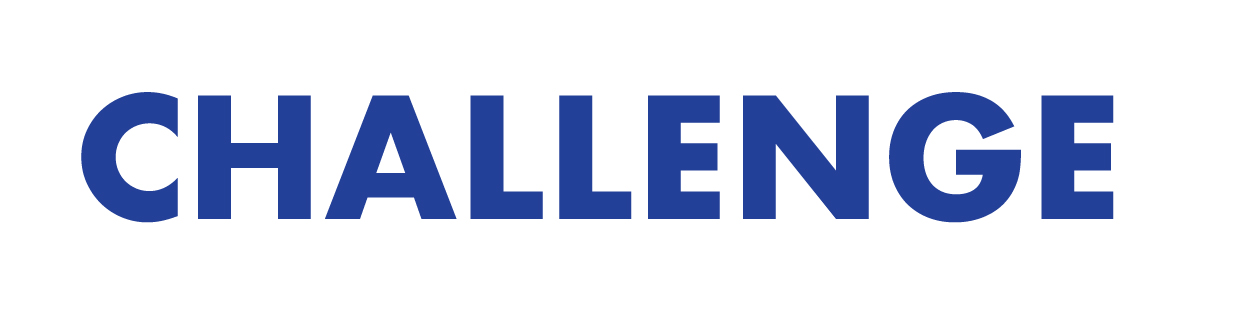 Practice assuming the best intentions of others (automatically believing someone is trying to do something good, even if it doesn’t feel like it at first). 

	When someone or something frustrates you this 	week, try thinking about what good intentions	the other person 	may have.
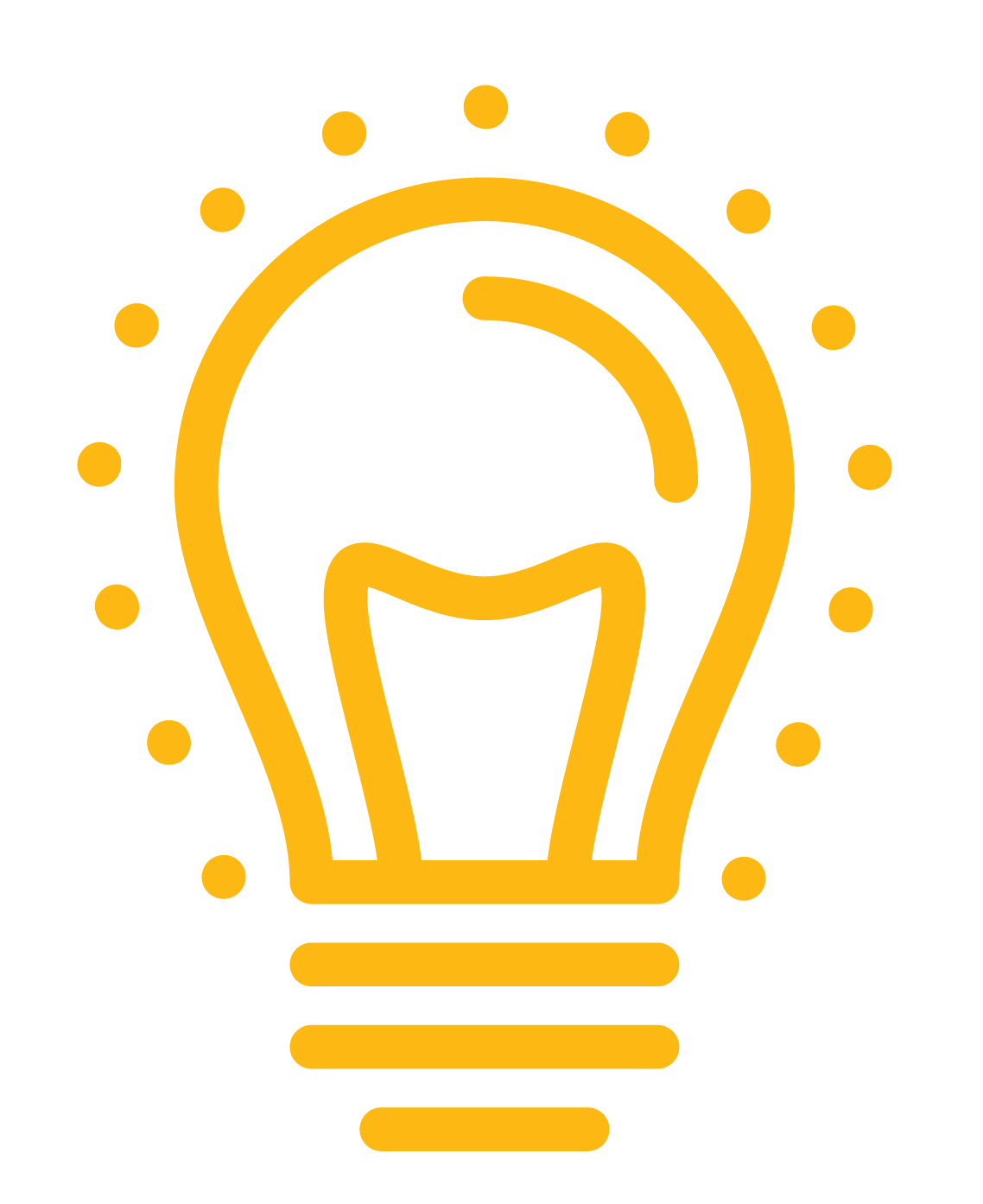 FRIDAY

GOOD CITIZENSHIP
[Speaker Notes: Good Citizenship – “Self-Study”

Quote - "The world needs your unique contribution. Don’t wait for others to act." – Unknown
Discussion Questions
What would happen if everyone just waited for someone else to make things better?
What are your special talents that might help others?
How does helping in your community make you feel? How do you think the other people feel when you make a difference for them?
Daily Challenge
Small, simple actions can make a big difference in your community. What is one small thing you can do with your special talents to help make your home, school, or community better? Try something today and see how your actions can make a positive change!]
Do your share to make your home, school, and community better.

Cooperate.

Stay informed. Vote.

Be a good neighbor.

Make choices that protect the safety and rights of others.

Protect the environment.
"The world needs your unique   
  contribution. Don’t wait for 
  others to act." 
			
					– Unknown
What would happen if everyone just waited for someone else to make things better?

What are your special talents that might help others?

How does helping in your community make you feel? How do you think the other people feel when you make a difference for them?
1
2
3
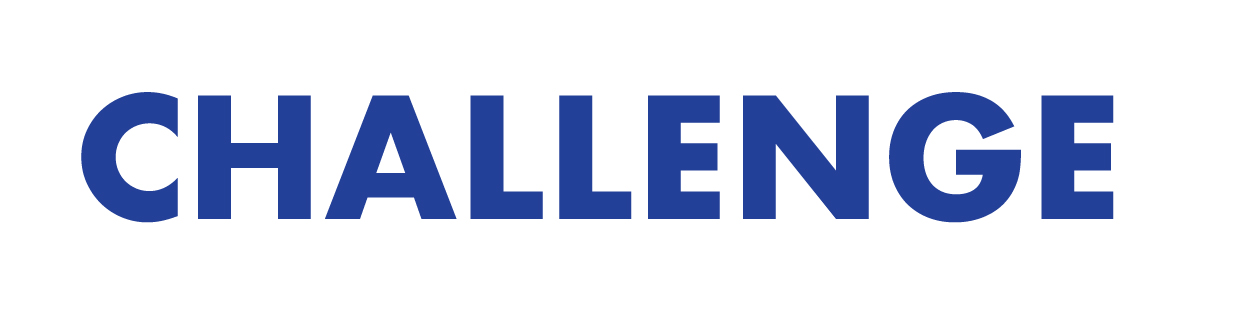 Small, simple actions can make a big difference in your community. What is one small thing you can do with your special talents to help make your home, school, or community better? 

Try something today and see how your actions can make a positive change!
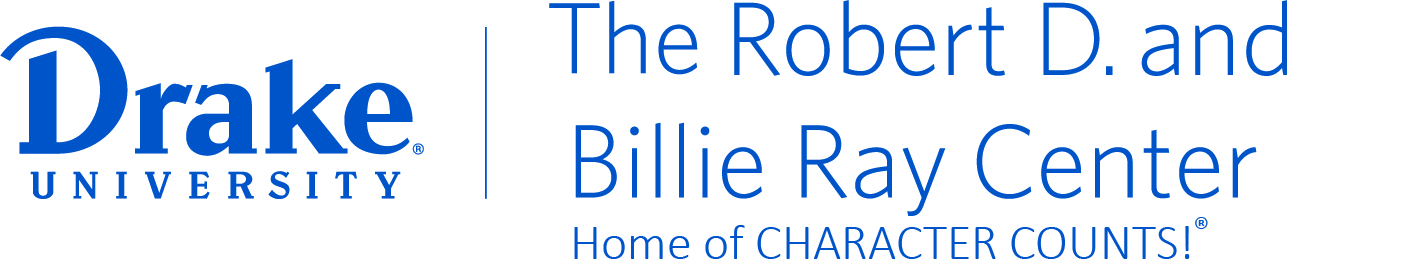 CharacterCounts.org







CHARACTER COUNTS! and the Six Pillars of Character are trademarks of the Josephson Institute.